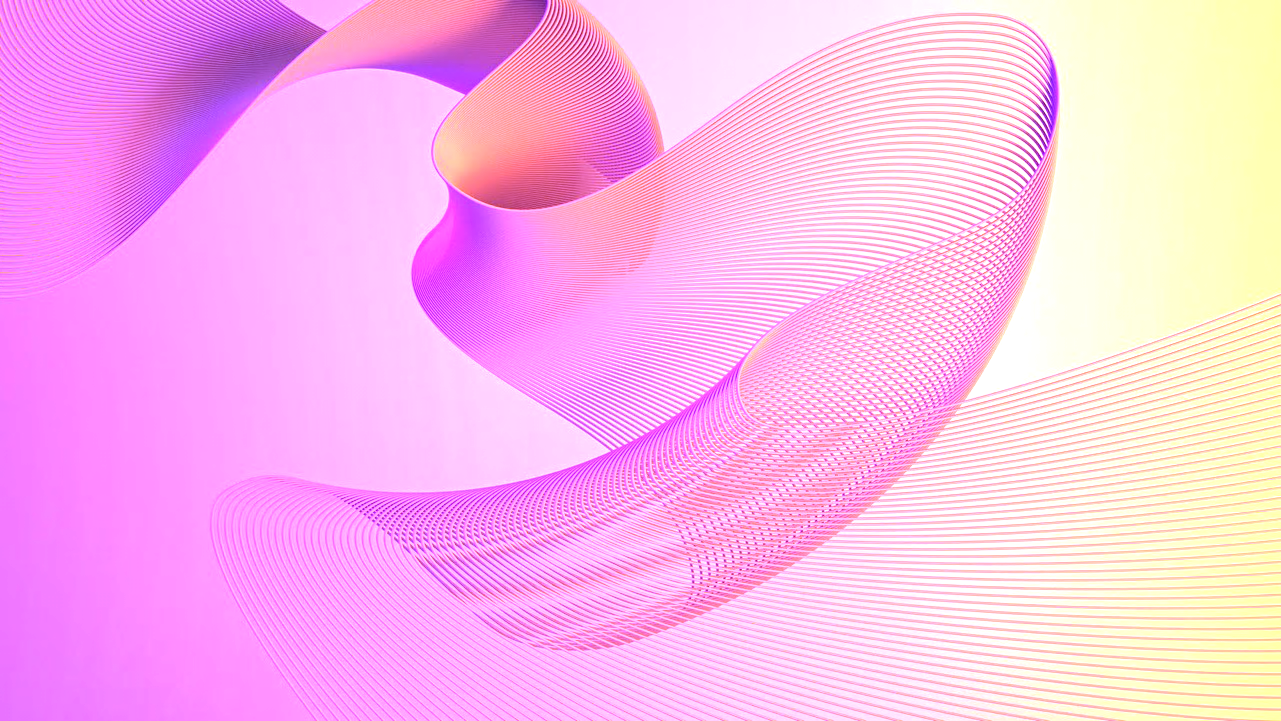 Agile Test Strategy Template
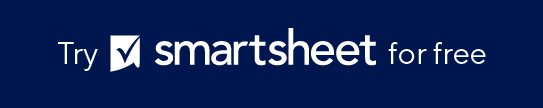 When to Use This Template: This Agile test strategy template works well for any Agile project that requires a detailed, structured approach to testing activities. It is especially useful for defining the scope, approach, and deliverables of the testing process. 
Notable Template Features: This template includes sections to document testing approach, test environment setup, and tools and automation, to provide a holistic view of the testing strategy. It also outlines roles and responsibilities and includes a detailed communication plan for effective stakeholder engagement.
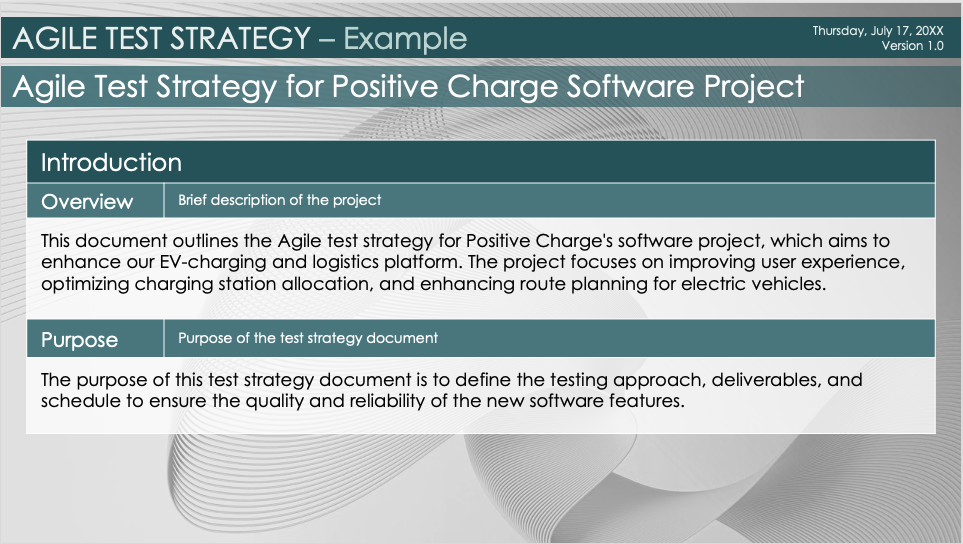 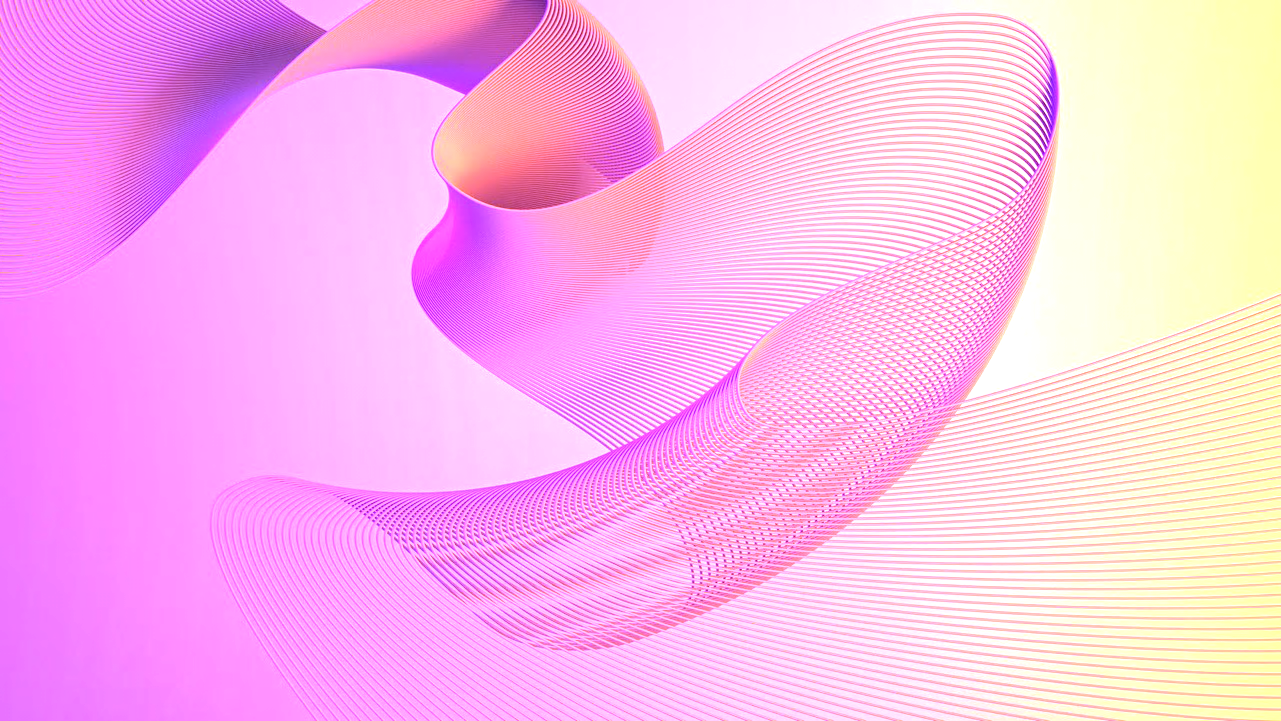 AGILE TEST STRATEGY
00/00/0000
Version 0.0
[ Project Name ]
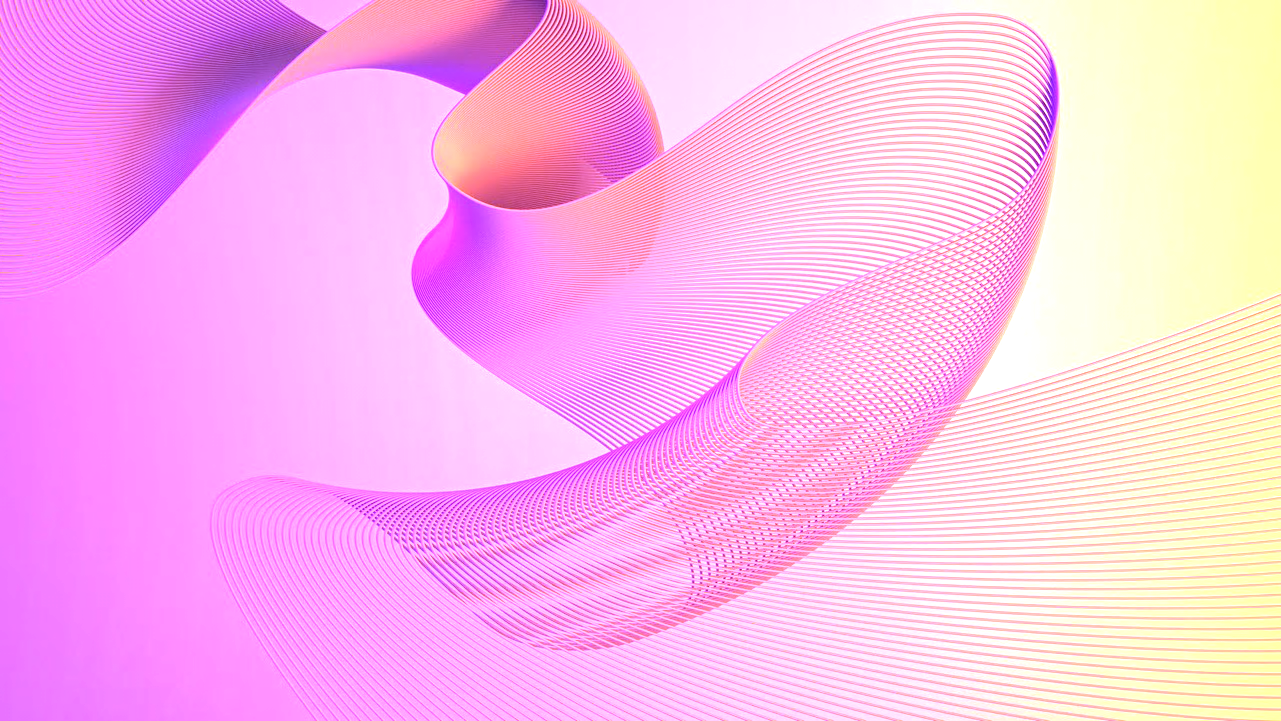 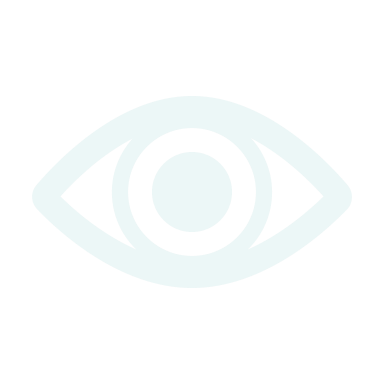 AGILE TEST STRATEGY
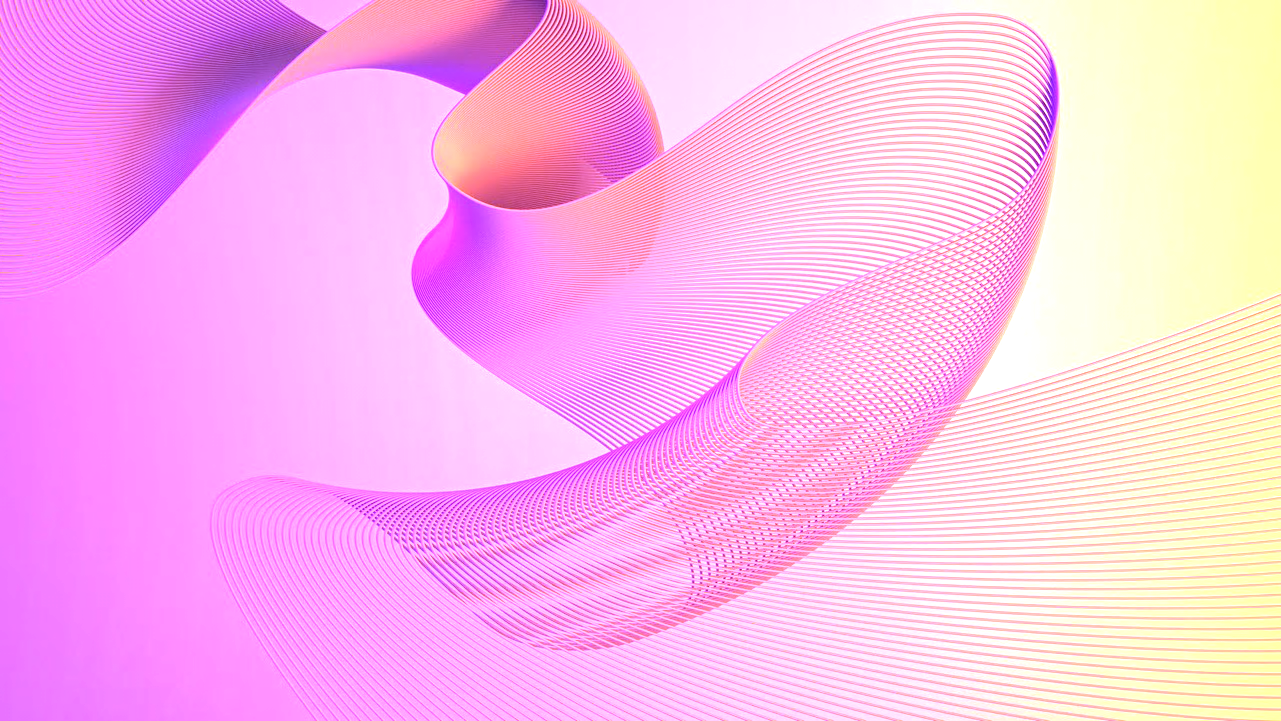 AGILE TEST STRATEGY
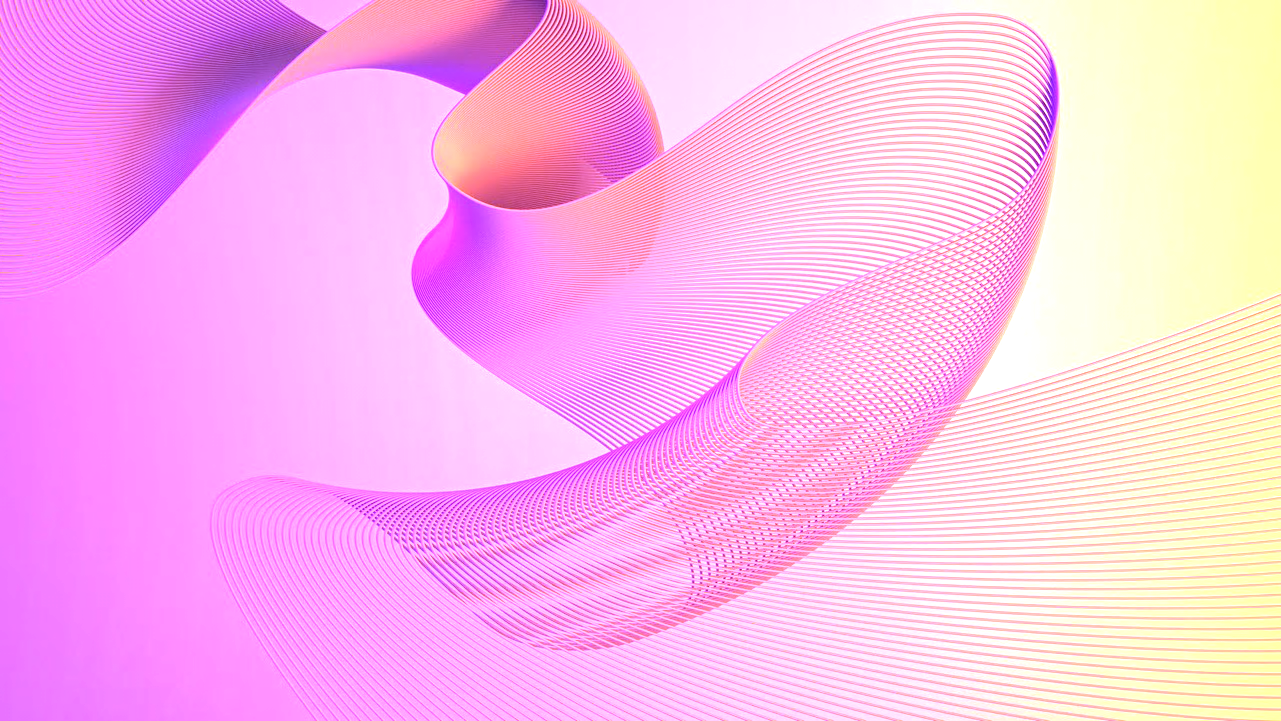 AGILE TEST STRATEGY
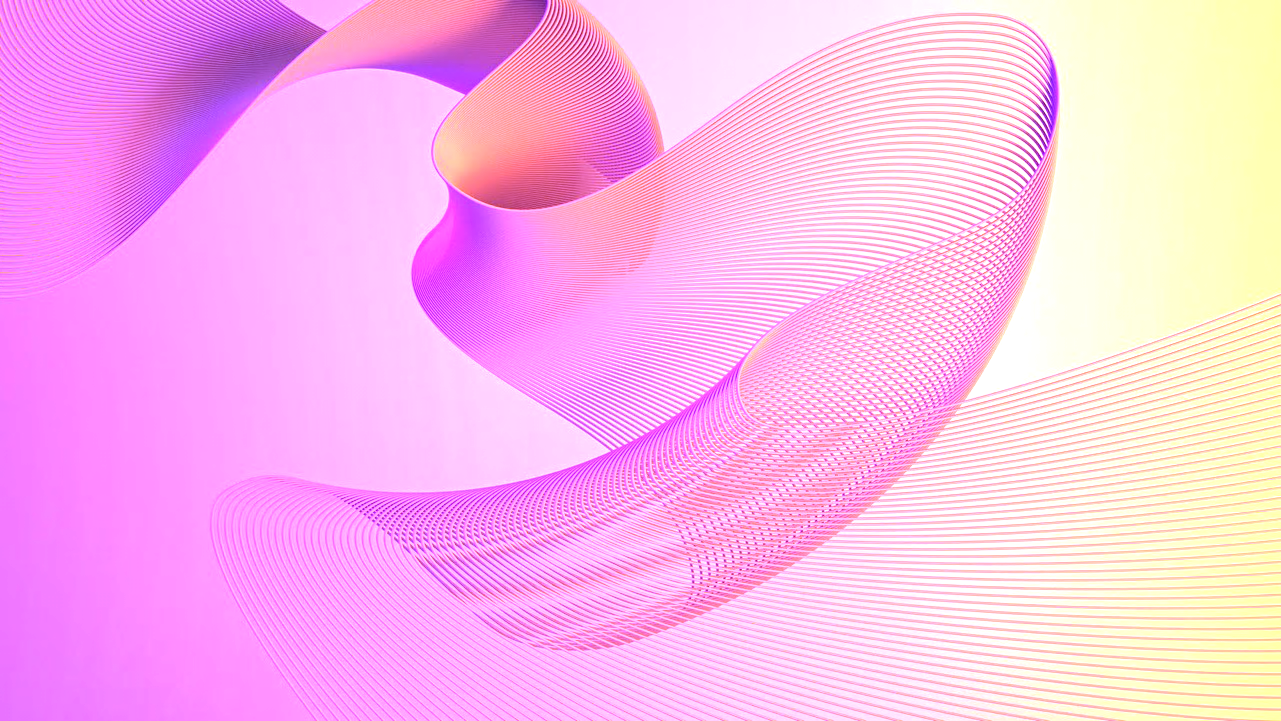 AGILE TEST STRATEGY
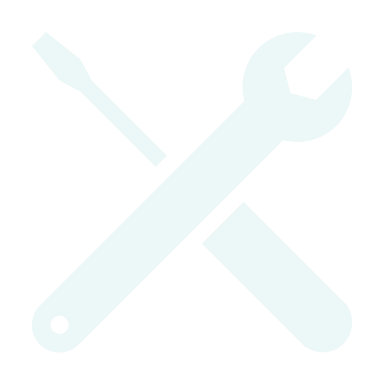 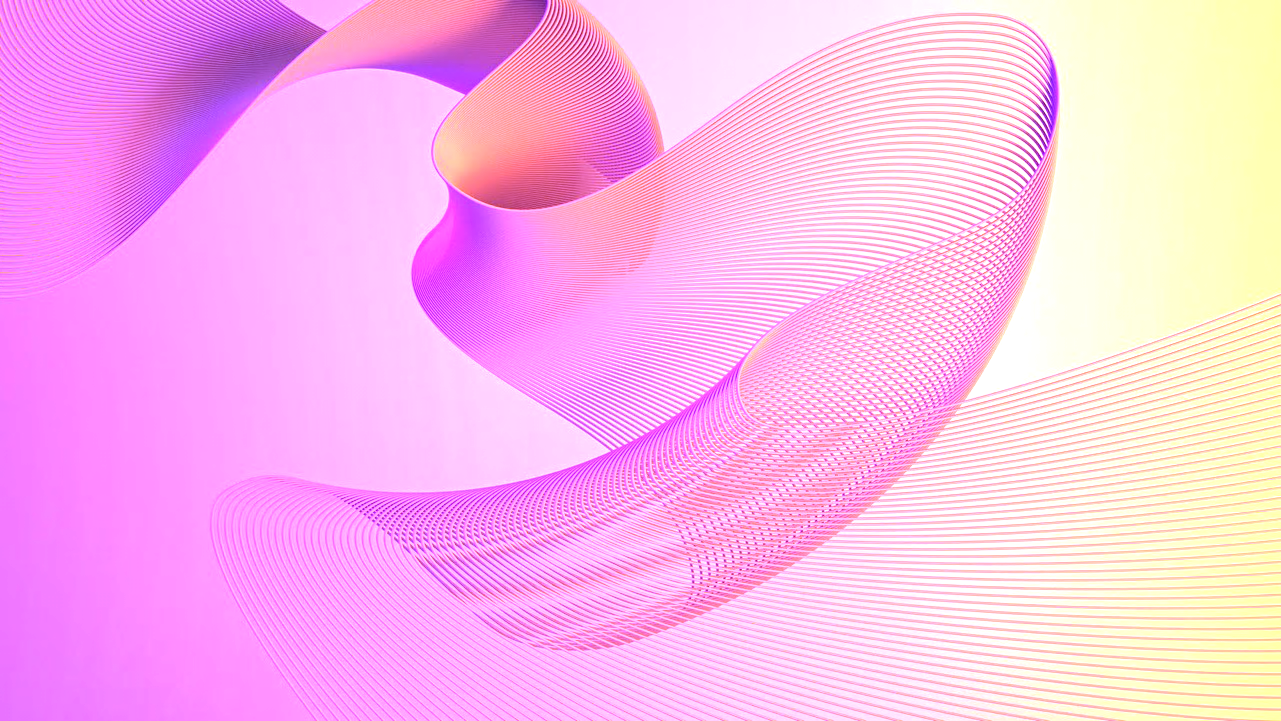 AGILE TEST STRATEGY
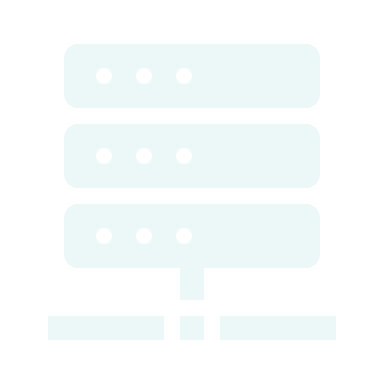 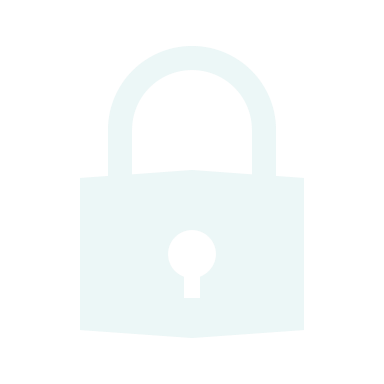 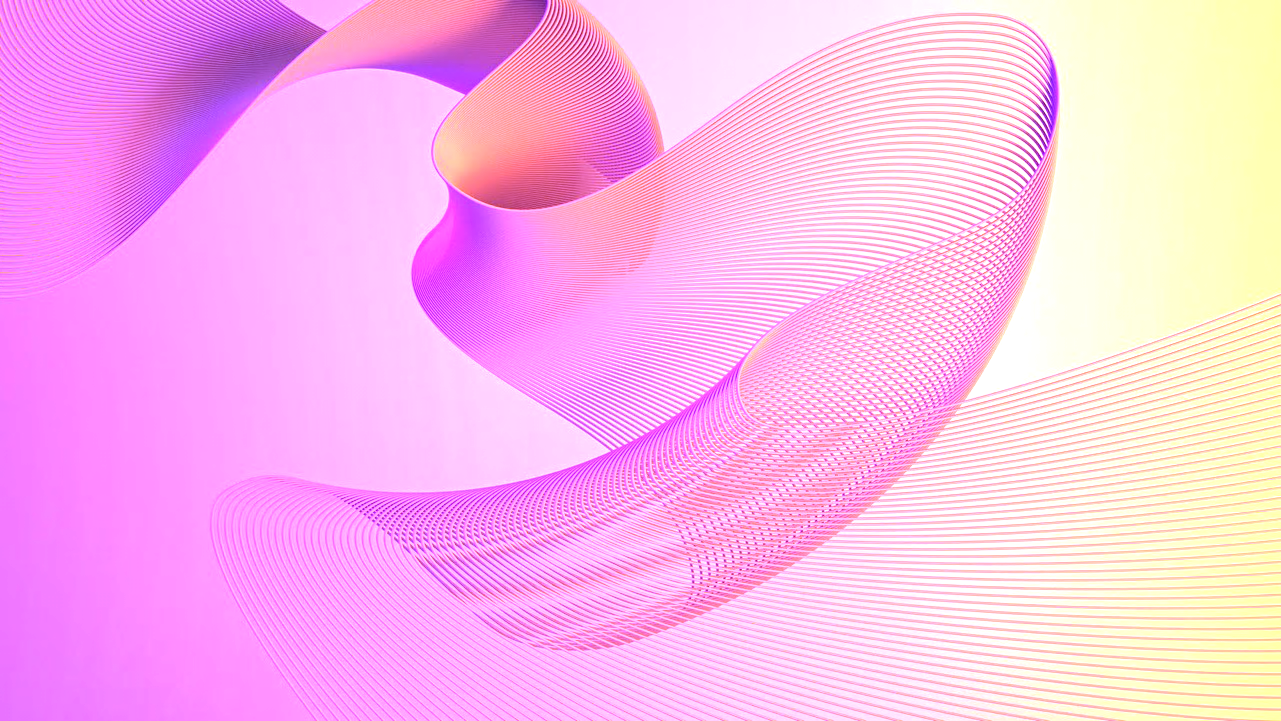 AGILE TEST STRATEGY
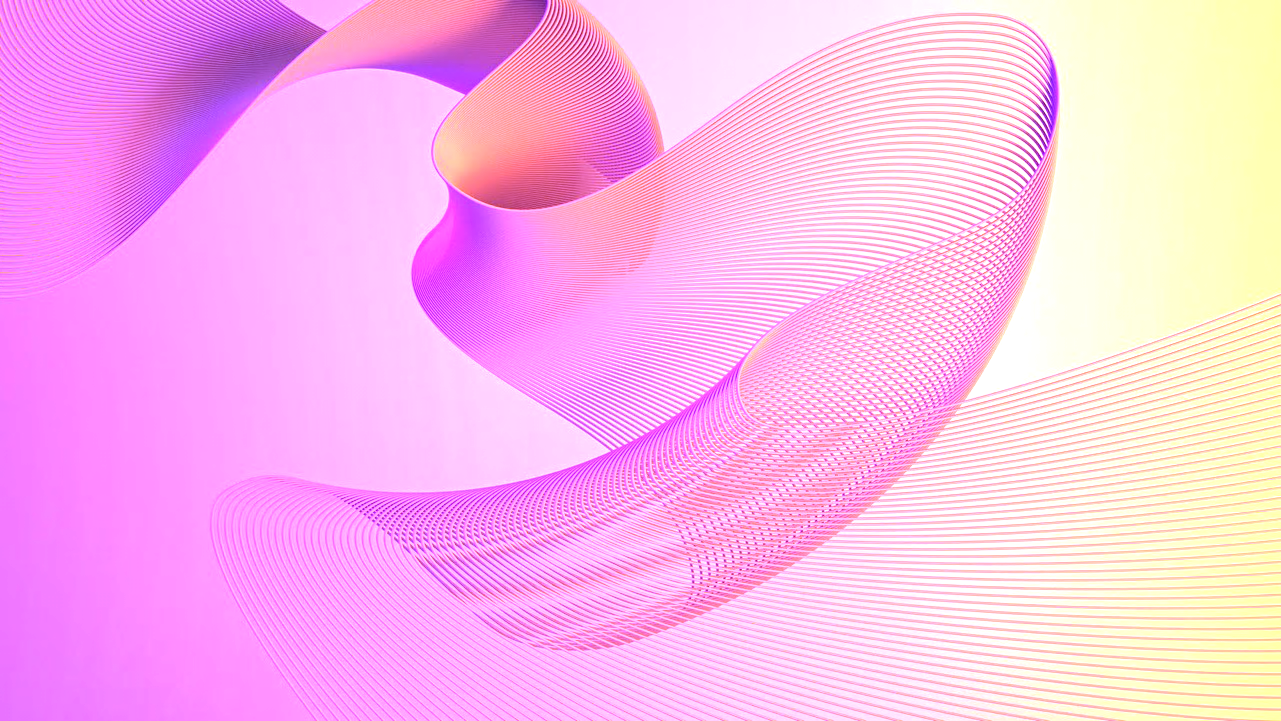 AGILE TEST STRATEGY
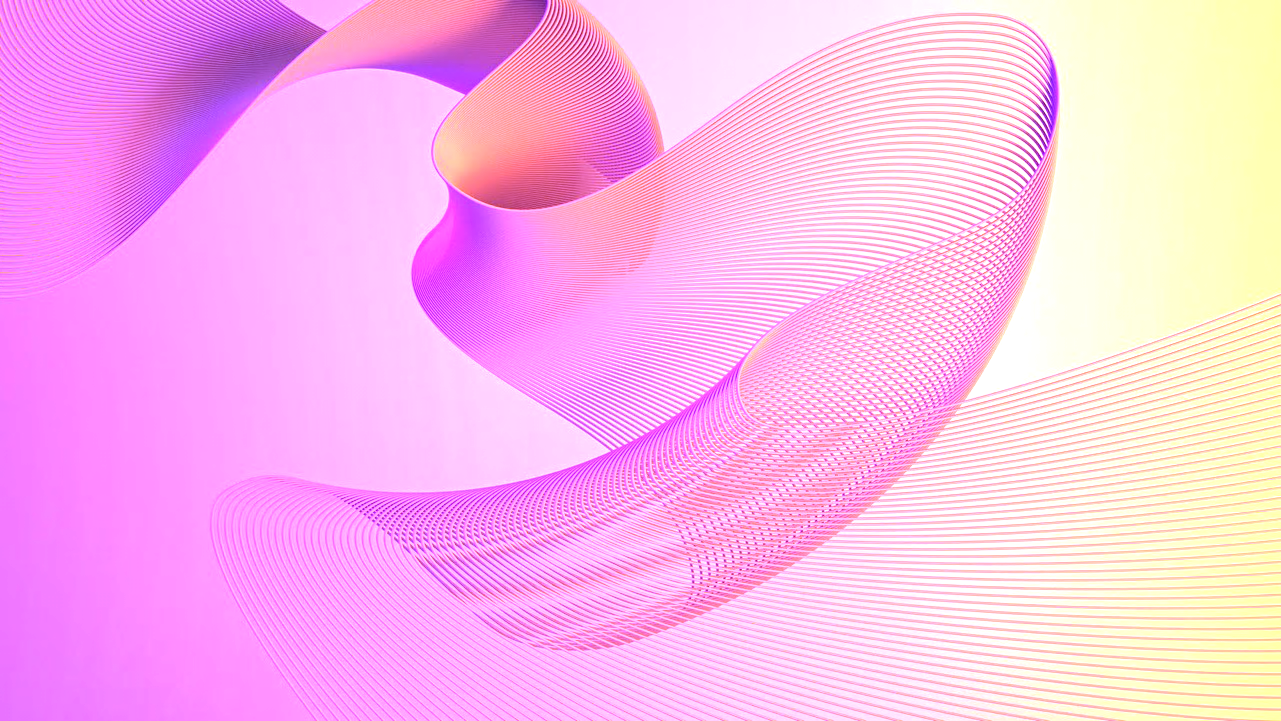 AGILE TEST STRATEGY
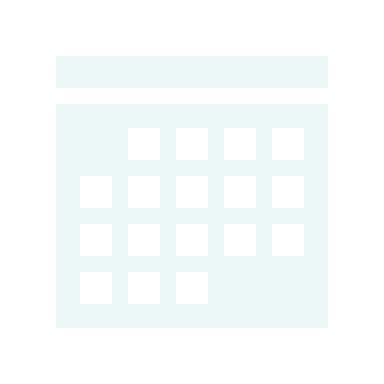 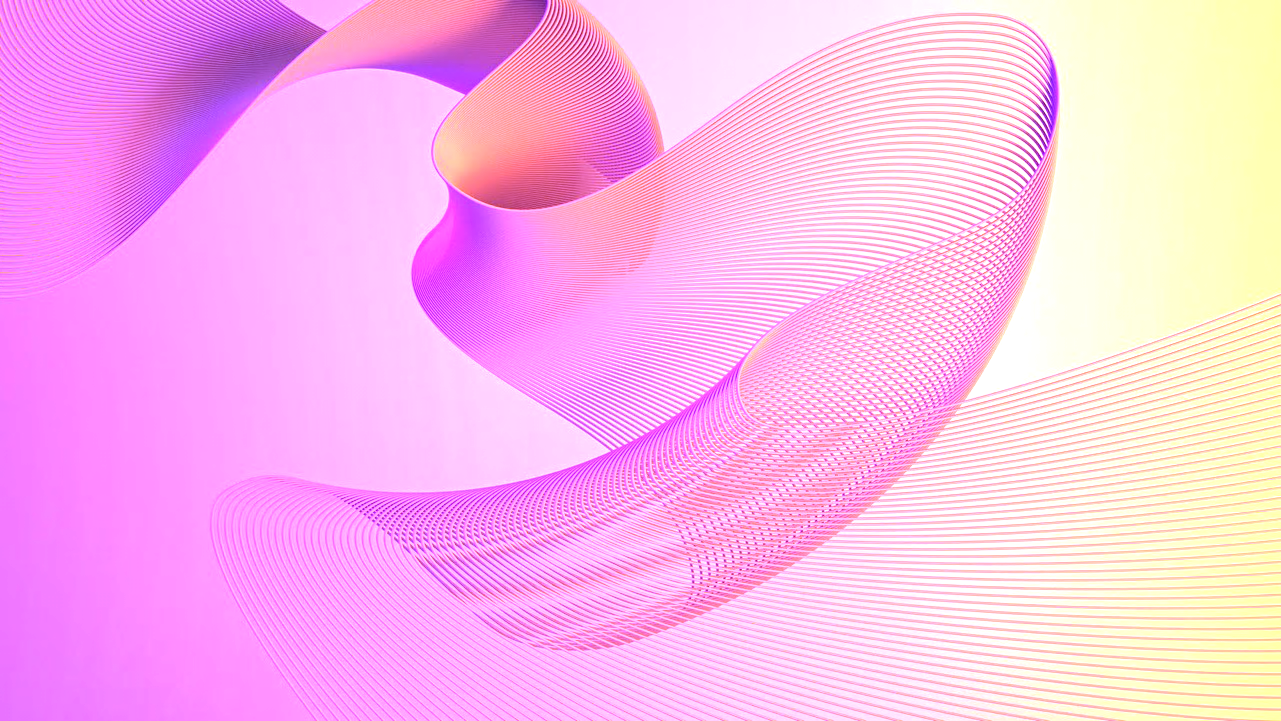 AGILE TEST STRATEGY
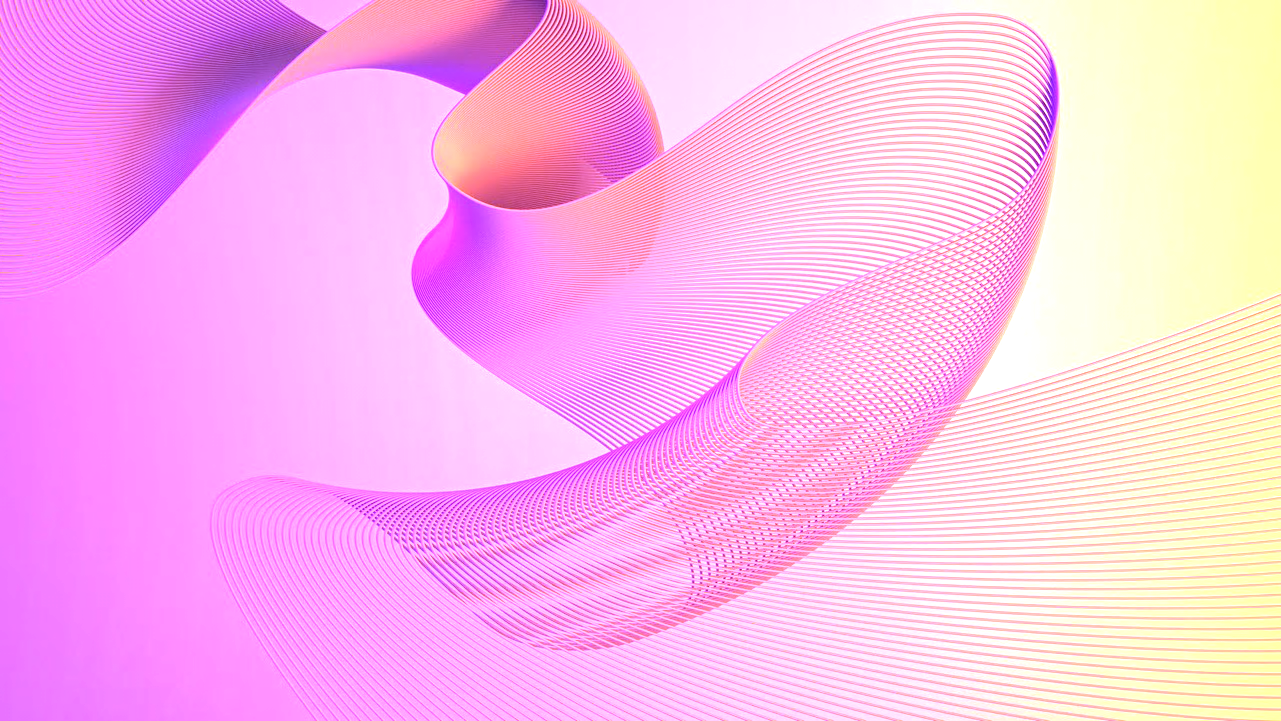 AGILE TEST STRATEGY
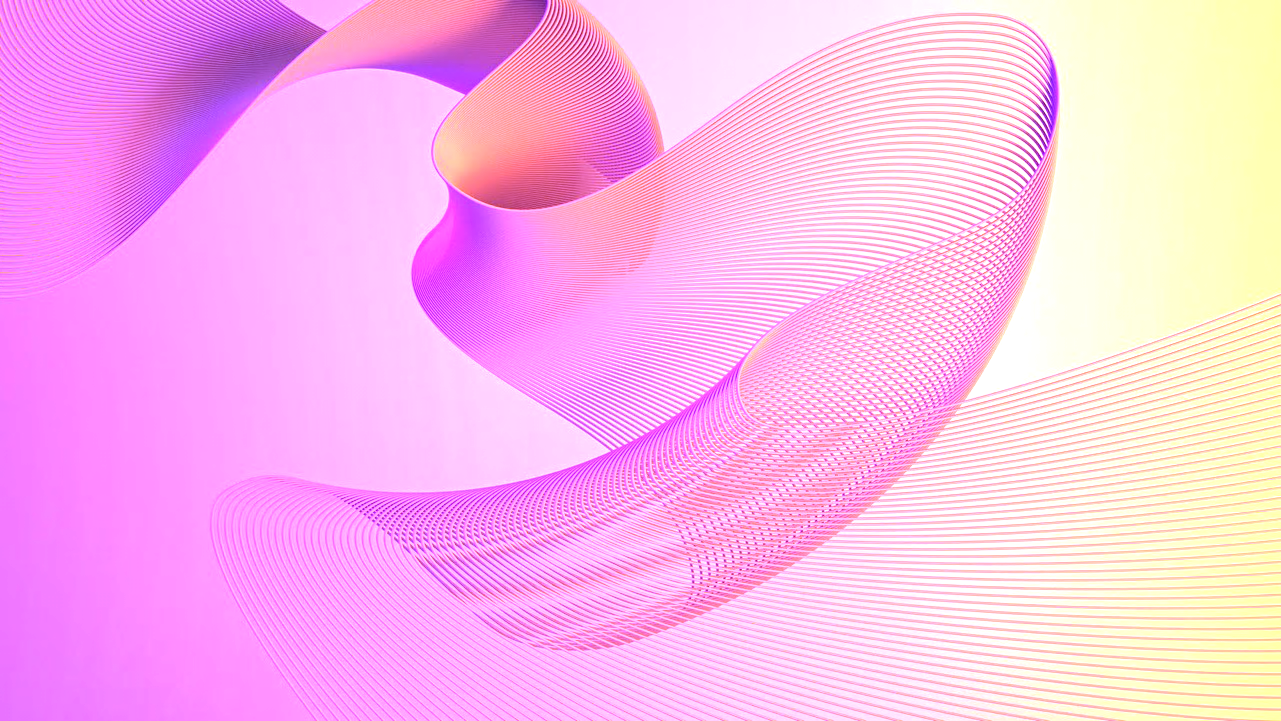 AGILE TEST STRATEGY
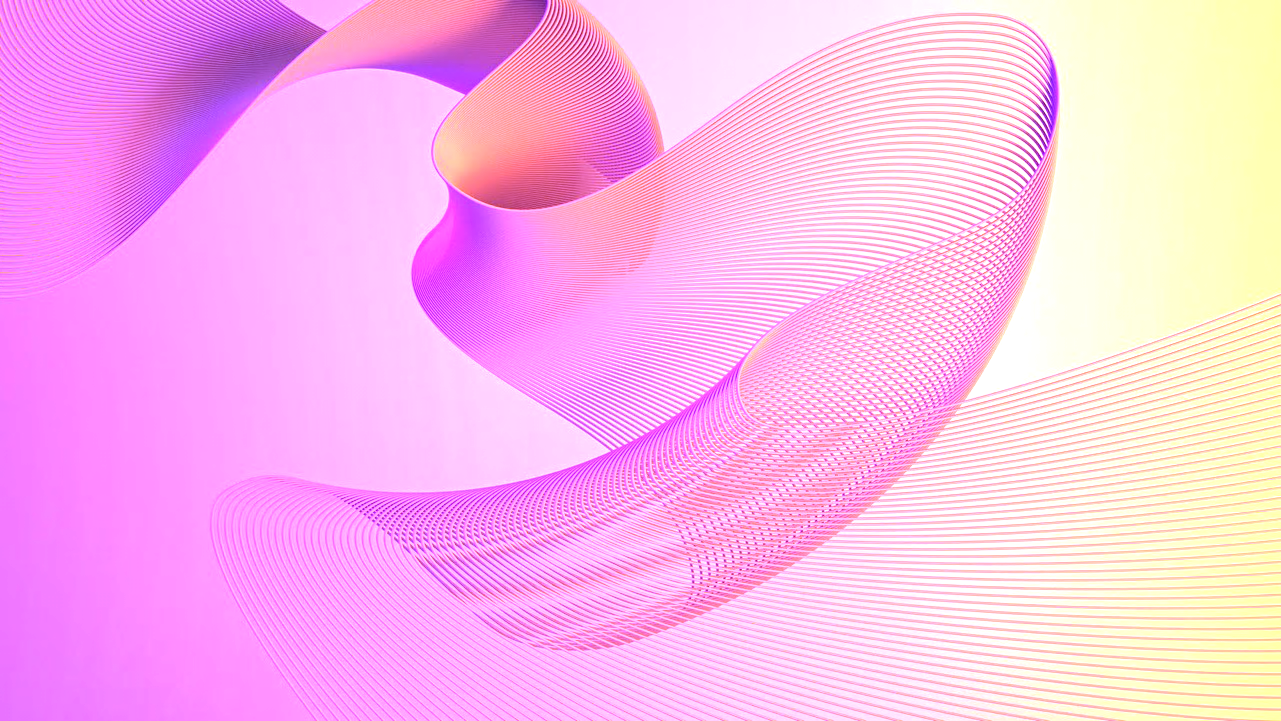 AGILE TEST STRATEGY
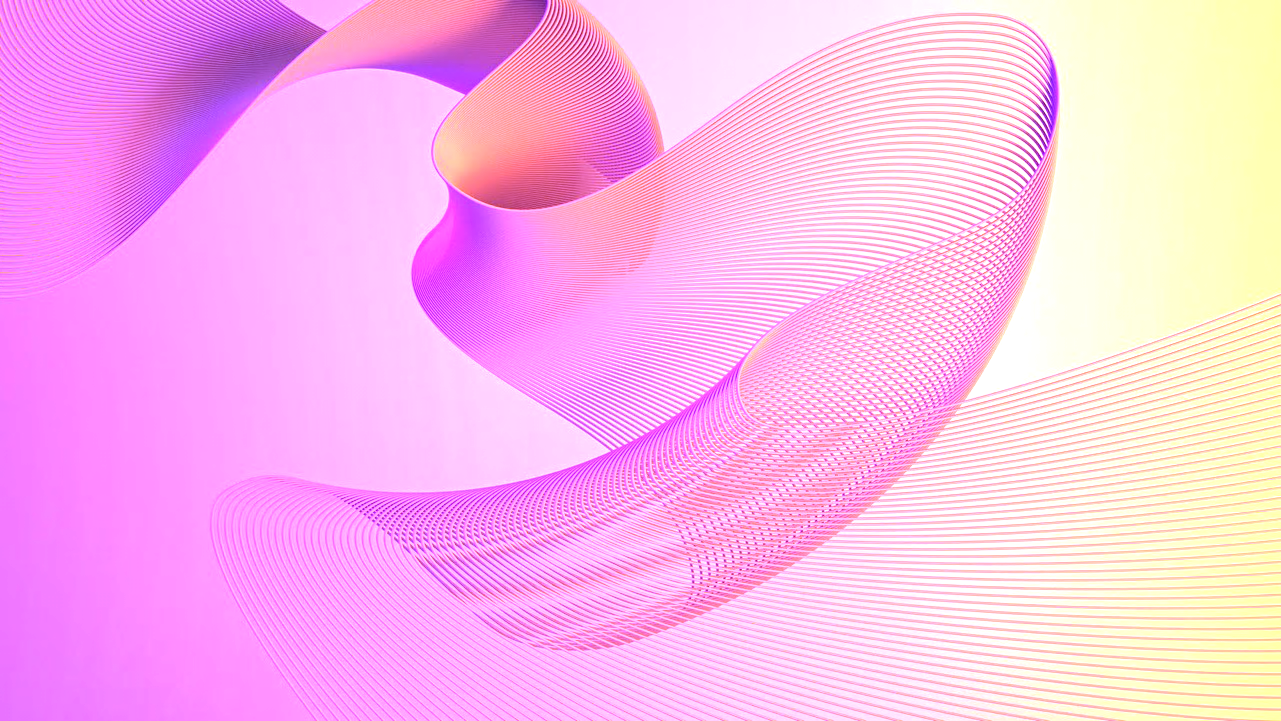 AGILE TEST STRATEGY